Устный счёт «величины»
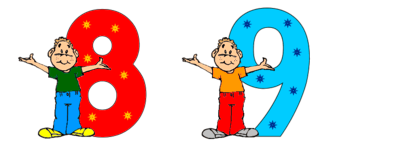 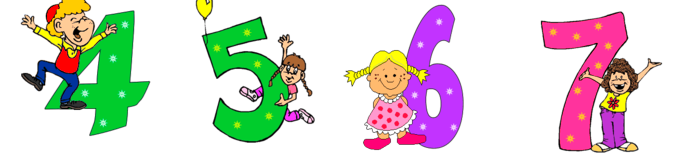 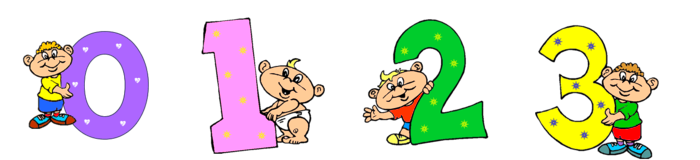 4 класс
Реши  цепочки
45 х 2
+ 120
: 3
- 50
Х 4
     =
230 – 140
Х 8
: 12
+ 200
:2
=
Исправь ошибки в равенствах
16 м 50 см
1 650 см =
1 м 65 см
4 ч 15 мин =
255 мин
415 мин
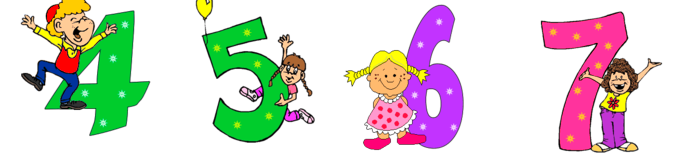 75 см
7 дм 5 см =
3 т =
300 кг
3 000 кг
Дополни вагончик до одной тонны
580 кг
Дополни вагончик до одной тонны
860 кг
Дополни вагончик до одной тонны
320 кг
Дополни вагончик до одной тонны
520 кг
Дополни вагончик до одной тонны
450 кг
Дополни вагончик до одной тонны
175 кг
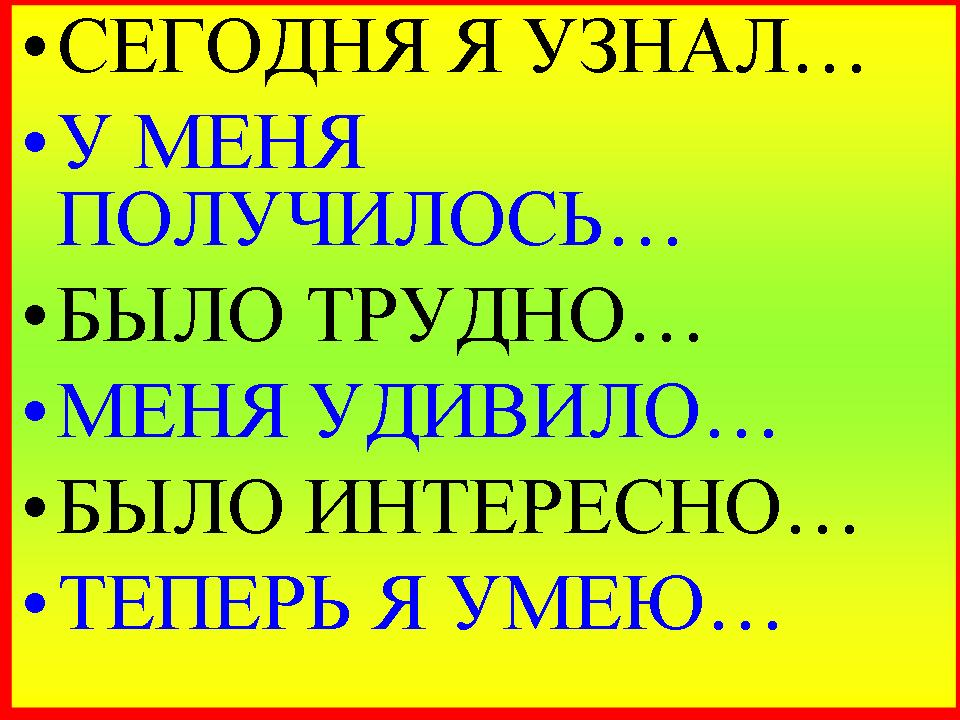